Proyecto:  La canción
Carolina Hernández

Periodo: 2B
Español 2
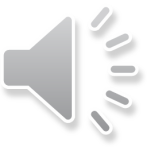 Maná
mexican rock band
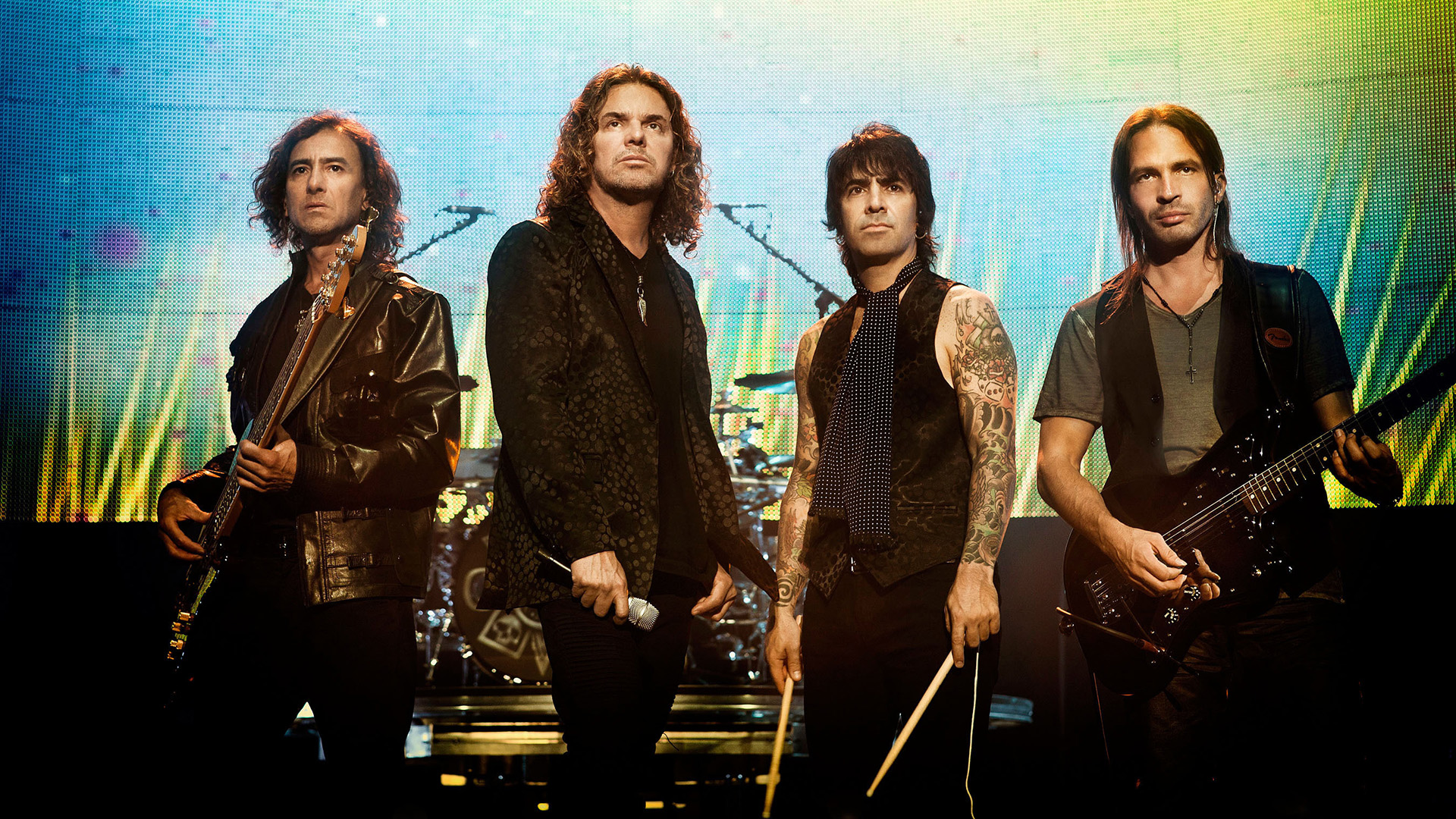 José Fernando Emilio Olvera Sierra
Nickname:  Fher

Date of Birth:
		December 8th

Place of Birth:
		Puebla, Puebla; México 
 
Main vocalist, songwriter, acoustic guitar, harmonica

Education:  Bachelor of Arts in Communications

Family:  Divorced, one daughter
Alejandro González Trujillo
Nickname:  Alex “el animal”

Date of Birth:
		February 24, 1969

Place of Birth:
		Miami, Florida 

Vocalist, songwriter, drummer, percussion

Family:
	Columbian father,
	Cuban mother, 2 brothers,
	Adriana Amutio (girlfriend),
	Rafaela (daughter)
Juan Diego Calleros Ramos
Date of Birth: 
	April 19, 1962

Place of Birth:
	Guadalajara, México 

Bass Player

Family:
	Julián (father)
	Alicia (mother)
	11 siblings
	Erika (wife)     Paola (daughter)
Sergio Vallín
Nickname:  “el maestro”

Date of Birth:
	May 26, 1973

Place of Birth:
     Aguascalientes, México 

Guitarist (electric and acoustic)
Songwriter 
Background Vocals

Family:  Married, 3 Children
Canción:  Te lloré un río
Autor/Compositor: 
   Fher Olvera

Lanzamiento del álbum:
   el 27 de octubre de 1992

Argentina – 2 veces Disco Platino
#4 - U.S. Billboard Álbum Top Latino

#2 – U.S. Billboard Álbum Latino Pop

E.E.U.U. – 12 veces Disco Platino
ÁLBUM:¿Dónde jugarán los niños?
Galería de fotos
Galería de fotos
Galería de fotos
VIDEO OFICIAL: